The Rebound EffectTina Fawcett
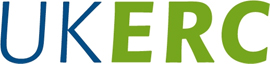 Outline
What is the rebound effect?

Scale of the direct rebound effect

Other reasons energy efficiency does not always deliver promised savings

Arguments about the indirect rebound effect

Policy and rebound

What are arguments about rebound really about?

Conclusions
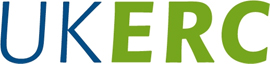 Varieties of rebound effect
Direct rebound effect – users taking advantage of the new lower price of the energy service to use more of that service (typical example is having a warmer home after efficiency improvements). Can be measured (up to a point).

Indirect rebound effect – money saved as a result of energy savings is spent elsewhere in the economy on goods / services which have embodied energy. Can be modelled

Economy wide effect – the fall in service cost reduces the price of other goods, creates new production possibilities and increases economic growth. Debate as to whether it can be modelled.
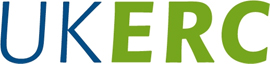 Scale of the direct rebound effect
Estimated as 5-15% for UK residential energy
Chitnis et al. (2013) 

Rebound effects are generally ‘less than 10 percent, and unlikely to exceed 60 percent.’ 
Gillingham et al (2016) 

‘For the energy end uses for which studies are available, … the range of estimates for the size of the rebound effect is very low to moderate.’
Greening et al. (2000) 

For household energy services in the OECD, the direct rebound effect should generally be less than 30%  
Sorrell et al. (2009)
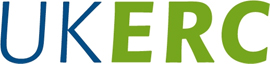 Other reasons energy efficiency does not always deliver promised savings
efficiency not as high in reality as reported via the energy label / test standards

users are not enabled to use the new thing ‘correctly’ (wasting energy, rather than getting additional energy services)

the efficient technology is installed badly, and/or controls and systems are poorly designed

the wrong baseline assumption about energy use ‘before’ the intervention.
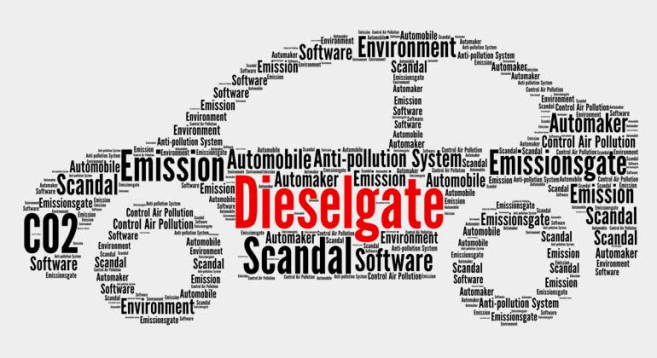 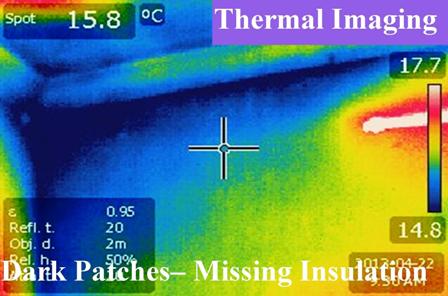 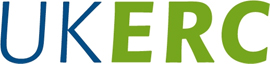 Why does the rebound effect involve so much air travel?
“An example of a rebound effect would be … a family that insulates their loft and puts the money saved on their heating bill towards an overseas holiday.”
UKERC website promoting Steve Sorrell’s 2007 report
“A good example of a ‘rebound’ effect would be an individual deciding to ‘treat themselves’ to a foreign holiday with the money they had saved on the energy bill through insulation measures…” 

Corner and Clarke, 2017:76
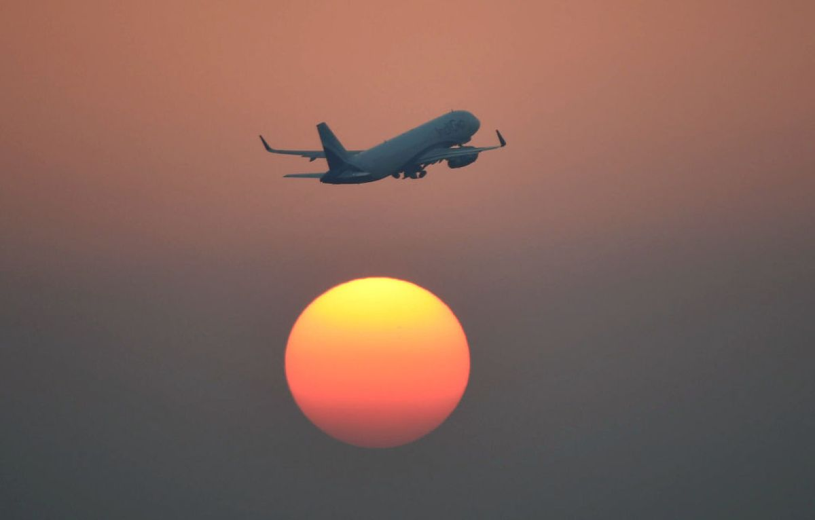 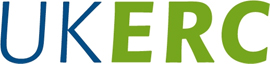 The indirect rebound effect
LEDs into flights
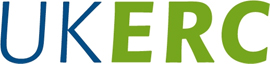 Moral licensing – a possible mechanism?
Moral licensing theory suggests that “past good deeds can liberate individuals to engage in behaviors that are immoral, unethical, or otherwise problematic, behaviors that they would otherwise avoid for fear of feeling or appearing immoral”. (Blanken et al, 2015)

Blanken et al (2015) conducted a meta- analysis of 91 studies of moral licensing. 

Most studies in the meta-analysis looked at choices or intentions around volunteering / charitable donations, honesty with money, and racial prejudice. No studies related to energy / energy efficiency. 

They concluded that the magnitude of the moral licensing effect is lower than typical effects in social psychology.
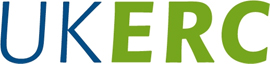 The ‘reverse’ rebound effect
Excess spending on solid wall insulation into avoided flights
I have spent more on home insulation than will pay back through energy savings. Estimate this equates to about 30 return flights to New York = 2x 25years of carbon saving from heating energy savings (measured).
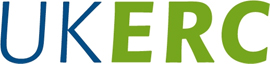 [Speaker Notes: In my home, I have spent considerably more money on energy efficiency measures than will be paid back in energy savings. If, for sake of argument, this surplus expenditure amounted to £14,000, that would pay for about 20 return flights from Heathrow to New York. 
Annual (measured) kWh savings of gas ≈ 3,000kWh = 0.57 tCO2  (so if there has been any direct rebound, these figures already take this into account).
Carbon equivalent emissions from round trip to New York, according to Climatecare = 1.52 tCO2 (note that turning flight distances into carbon equivalent emission is scientifically uncertain, with a lack of consensus on what figure should be used for radiative forcing.)
Flights avoided = 30 tCO2 . which is about 50 times more carbon than that saved per year from my insulation measures.]
The rebound effect & policy
“The debate about the magnitude of the rebound effect continues and has important implications for energy efficiency policy.”
 Gillingham et al., 2016

Examples of inclusion in policy:
Energy savings reduced by ‘In Use Factor’ in UK energy company obligation schemes, varies with technology & includes rebound

Ireland assumes a rebound effect of 70% associated with the “comfort taking” effect in low-income households 

U.S. Department of Energy includes a 10% rebound effect from car standards into its energy forecasting 
Font Vivanco et al, 2016
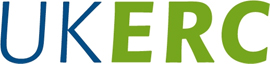 What are rebound effect arguments really about? (1)
Some of the commentary on the rebound effect is mischievous or misguided.
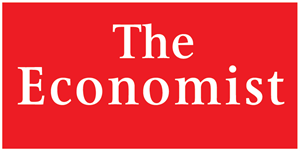 ‘Making lighting more efficient could increase energy use, not decrease it’
A desire to report the counterintuitive could stem from different impulses - for example, a legitimate wish to highlight contradictions in public policy, or, more negatively, the search for stories that justify adhering to damaging choices and behaviours.
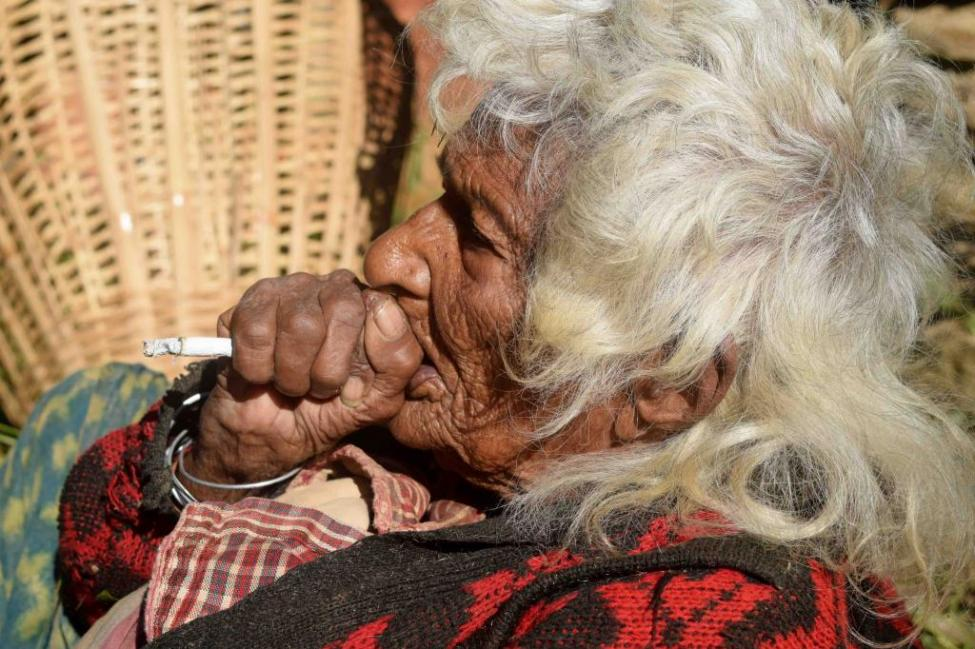 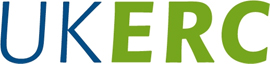 “Yes, but the wind doesn’t blow all the time you know….”
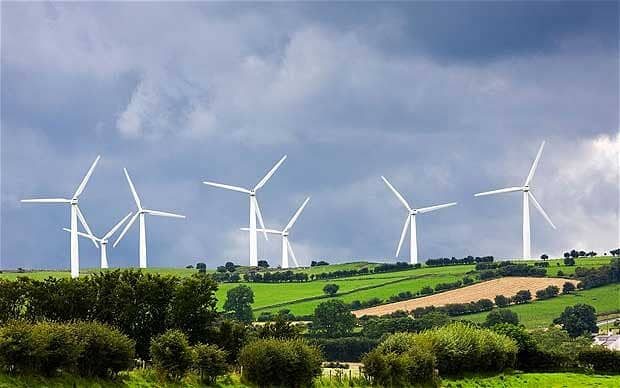 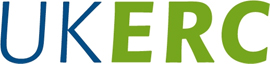 What are rebound effect arguments really about? (2)
Rowson (2013) suggests that in the absence of clear evidence, “disagreement about the size of the rebound effect looks like a proxy war for deeper ideological conflicts”
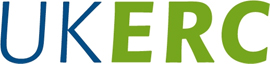 Concluding thoughts
In some cases, the rebound effect is significant in scale and should be incorporated in policy designs; in other cases it is very minor, and a distraction. 
Given the incomplete evidence base, telling the difference isn’t always easy. 
The scale of rebound is likely to change over time – probably reducing, particularly with more expensive low carbon interventions. 
Understanding energy demand in its full socio-technical context, in addition to its economic context, should help build more robust policy. 
And finally, there is no evidence to suggest that people are converting savings from light bulbs or insulation into flights.
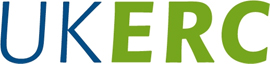 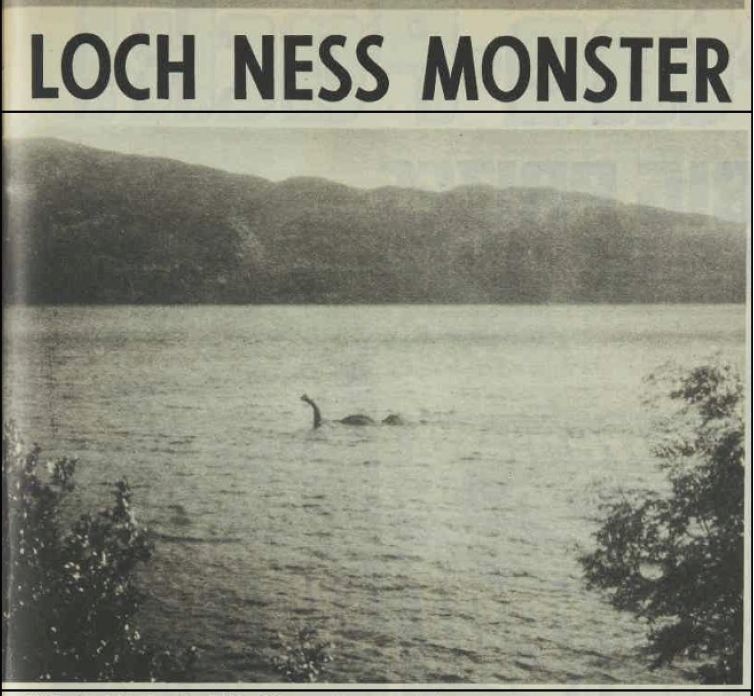 “The rebound effect is rather like the Loch Ness monster – a mythical beast that reappears from time to time.” – paraphrasing Lee Schipper, Energy Policy
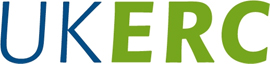